CDBG-CV Application Workshop
September 16, 2021
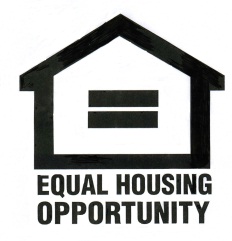 The City of Jefferson is pleased to present the U.S. Department of Housing and Urban Development (HUD) funded Community Development Block Grant-CARES Act (CDBG-CV) application guidelines to interested parties. The guidelines are intended to explain federal and local goals of the CDBG-CV program and to assist you in applying for CDBG-CV. 
The purpose of the CDBG program is to enhance and maintain viable urban communities through the provision of decent affordable housing, a suitable living environment and the expansion of economic opportunities; principally for low to moderate income persons. CDBG is an important tool for assisting local government agencies to tackle serious challenges facing their communities. The CDBG program has made a difference in the lives of millions of people and their communities across the nation.
Introduction	& Purpose of the CDBG Program
The City of Jefferson became an Entitlement City in 2004, and was entitled to receive an annual block grant award directly from the Department of Housing and Urban Development (HUD). 
The City of Jefferson received an allocation of $413,435 in CDBG-CV funding to prevent, prepare for, and respond to coronavirus. Your organization’s cooperation and collaboration with the City of Jefferson in keeping appropriate records on the use of the CDBG-CV funds is important.
Applicants may apply for up to $50,000. No match required.
Applicants must also show they are not duplicating other assistance.
Entitlement Status &CARES Act & CDBG-CV Funding
The Community Development Block Grant Program is a financial resource that enables the City of Jefferson to undertake unique and varied activities. Non-profit agencies and organizations must carry out projects or activities with CDBG-CV assistance that help achieve Community Development goals and objectives and meet basic eligibility criteria under the CDBG-CV regulations.
The City has a duty to ensure approved activities and projects benefit the community, assist low to moderate income persons, and comply with federal regulations.
Certain responsibilities are required of recipients of CDBG-CV assistance.  These may be found on Page 3 of the Guidelines if you would like to read along.
Responsibilities of CDBG-CV Subrecipients
Acquisition, construction, or reconstruction of buildings for the general conduct of government;
Lobbying and other political activities;
Purchase of construction equipment;
Construction of new housing by units of general local government;
Certain income payments;
Any activity that duplicates benefits.
Ineligible Activities
The goal of the City of Jefferson, with funding from CDBG-CV, is to increase self-sufficiency and economic opportunity for lower-income families and individuals with special needs so that they can achieve a reasonable standard of living.
Program Goals
$124,030 will be made available that will allow low income families to receive up to 3 months of childcare service subsidies
This program will benefit at least 14 low income families
The childcare facility must be within City limits and, if currently operational, fulfill all necessary licensing requirements. 
Eligibility is determined by the applicant’s household income
Childcare Assistance
$103,359 will be made available that will provide assistance to private for-profit and non-profit childcare providers that employ 6 or more employees
This program will benefit at least 3 low income families
Eligible activities include: acquisition, demolition, construction, reconstruction, rehab of real property, staff training, equipment purchase, and/or operating capital.
Eligibility is determined by the applicant’s household income:
Economic Development: Childcare Providers that employ 6 or more employees
$103,359 that will provide assistance to private for-profit and non-profit childcare providers that employ more than 5 or fewer employees
This program will benefit at least 3 low income families
Eligible activities include: acquisition, demolition, construction, reconstruction, rehab of real property, staff training, equipment purchase, and/or operating capital.
Recipient childcare provider must seek to retain, rehire or create at least one job for low to moderate income individuals
Eligibility is determined by the applicant’s household income:
Economic Development: Childcare Providers that employ 5 or fewer employees
$103,359 that will provide assistance to private for-profit and non-profit childcare providers that employ more than 5 or fewer employees
This program will benefit at least 3 low income families
Eligible activities include: acquisition, demolition, construction, reconstruction, rehab of real property, staff training, equipment purchase, and/or operating capital.
Recipient childcare provider must seek to retain, rehire or create at least one job for low to moderate income individuals
Eligibility is determined by the applicant’s household income :






or
Economic Development: Childcare Providers that employ 5 or fewer employees
The business is located within a low to moderate income area (Census tracts 105, 106 & 207) and primarily serves local residents








In addition, childcare facilities must meet the following qualifications:
Must be located in the City of Jefferson;
5 or fewer employees, including the owner;
Must document that funds are not duplicating other financial assistance; and
Should be able to produce payroll records, proof of Worker’s Compensation, or other documentation to verify number of employees;
Economic Development: Childcare Providers that employ 5 or fewer employees
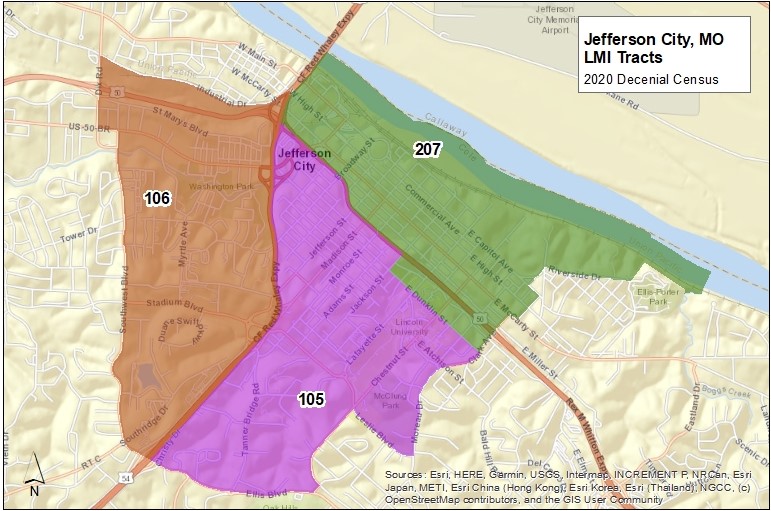 The childcare provider must be licensed with the Missouri Department of Health and Senior Services. A list of licensed providers may be found at https://health.mo.gov/

The childcare provider must be a registered City of Jefferson vendor.

The childcare provider is responsible for obtaining income verification for all interested childcare subsidy applicants. 

CDBG-CV grants will be subject to oversight, reporting, and requirements that each grantee have adequate procedures to prevent the duplication of benefits which means grant funds may not be used to pay costs if another source of financial assistance is available to pay that cost. 

Suspensions and Debarments. Before a grant is awarded, the City will conduct an online records search at www.SAM.gov to ensure that any business benefitting from CDBG-CV funds is not suspended or debarred from federal funding

Other Considerations. The City reserves the right to consider historical information and facts, whether gained from the application, references, or any other source, in the evaluation process, including Applicant’s past working or business relationship with the City, if any.
Other Requirements:
Applications must be received by October 31, 2021 in order to be considered. All applications must be submitted on the standard application form beginning on page 14 of the guidelines.
Email to astratman@jeffcitymo.org; Mail to: City of Jefferson, Department of Planning & Protective Services, Neighborhood Services Division, Attention: Anne Stratman, 320 E McCarty Street, Jefferson City, MO 65101
Late or incomplete applications will not be considered. 
All project proposals will be evaluated for CDBG-CV program eligibility. Application review will involve an evaluation of whether the project is financially feasible, and is an eligible activity as described by HUD regulation. 
Grant applications will be scored on a competitive basis. Applications have the ability to score up to 100 points. Points are assigned within the application. Point information is also given throughout the application guidelines. 
For information on how to complete the application, please contact Neighborhood Services Division Staff at 573.634.6410.
Application Process
Applications will be accepted through October 31, 2021
Anticipated awards will go out winter of 2021
Deadline for eligible spending is December 31, 2022
Please contact Neighborhood Services staff if the project needs additional time, 573.634.6410.
Timeline
Questions 1 – 13 are general questions pertaining to the business or organization. No points are assigned to responses in this section.
Question 6, DUNS Number – All entities that apply for federal funds are required to have a DUNS number, a unique nine-character number assigned to that individual entity. The federal government uses this number to track how federal money is allocated. To request a DUNS number, visit https://fedgov.dnb.com/webform/displayHomePage.do. This process is free and generally takes no more than one business day.
Question 8, Ownership – Identify the owner and/or responsible person. If the childcare facility has multiple owners, please provide their names and the percentage of the business owned. If the childcare facility is non-profit, please provide the person acting as the responsible person for this grant.
Question 9, Staffing Levels – The purpose of this question is to establish a baseline of employment within the applicant’s business or organization.
Question 10, Applicant’s Annual Operating Budget - Please provide the applicant’s annual operating budget. This will require supporting documentation through a profit-loss statement, IRS Form 990, audit, financial statement, or other supporting evidence of an operational budget.
Application Questions:General Information
Questions 14 – 19 are questions gauging the childcare facility’s performance to date. Up to 10 points will be awarded in this section based off capability to manage a federal grant.
Question 14, Years of Operation – How long has your business or organization been in operation?
Question 15, Federal Grant Experience – Does your business or organization have experience with federal grants? Prior experience with federal grants will award the application with 2 points.
Question 16, CARES Act Funding – Did your facility receive CARES Act funding from a different source? Duplication of benefits is an ineligible activity. Funds that are double-dipped or duplicated may result in the payback of grant funds. If your facility did not receive CARES Act funding through a different source, the application will receive 2 points.
Question 17, Other COVID-19 Relief Funding - Has your facility received other funding identified as COVID-19 relief funding (e.g. Payroll Protection Program)? _____ Yes	_____ No
Question 18, Other COVID-19 Relief Funding - If you answered yes to Question 17, please list all types of funding received.
Question 19, Grant Management - Demonstrate your facility’s capability to manage a federal grant. Identify specific staff that will be contributing to the management of the grant and explain the role of each individual.
Previous Performance
Questions 20 – 25 provide the opportunity for the applicant to fully describe how the funds will be spent. Up to 60 points will be awarded in this section.
Question 20 – Indicate the total amount requested through this application.
Question 21 – How many low-moderate income employees will your facility hire or retain? A low-moderate income employee is considered to be an individual that makes less than $42,950/year. Up to 10 points may be awarded for employment that is considered full time by the IRS (30-40 hours/week). Up to 2 points may be awarded for employment that is considered part time by the IRS (29 hours or less/week).
Question 22 – Please explain the reason your facility needs CARES Act relief funds. This is the section of the application where demonstration of need can be awarded up to 10 points. Explain how COVID-19 negatively impacted your facility or plans to open a facility.
Question 23 – Indicate if your project proposal includes construction. This may include retrofitting your space, additions, new construction, etc. 
Question 24 – Explain how the funding request prevents, prepares for, and/or responds to coronavirus. This section can be scored up to 10 points. Nexus to the coronavirus can be as direct as public health implications, as well as economic impacts. The funding request must be tied to COVID-19 as a requirement of this grant opportunity.
Question 25 – As detailed as possible, please explain exactly what your funding request will provide. This section may be awarded up to 30 points. This part of the application provides the opportunity to ‘sell’ your project.
Proposal
Question 26 may be awarded up to 20 points.
Budget
This section may be awarded up to 10 points for submission of all applicable applicants.
Entity of Certification
Certification of No Supplanted Funding
Religious/Faith-Based Organization Certification
Drug-Free Workplace Act Certification
Conflict of Interest Statement
Anti-Lobbying Statement
HUD Section 3 Statement
501(c)3 IRS non-profit designation letter
Organizational Chart
Financial Documentation
Supporting Documentation Checklist
CERTIFICATION OF RESPONSIBLE PERSON
A responsible person from the applicant organization must sign and date the application. Applications without signature will not be scored.
Certification of Responsible Person
Electronic submittals are preferred. Please submit completed application packets to the Neighborhood Services Division: jcplanning@jeffcitymo.org
If submitting a hard copy application, please drop off or mail a completed application to:
City of Jefferson
Department of Planning and Protective Services
Neighborhood Services Division
320 E McCarty Street
Jefferson City, MO 65101
RE: CDBG-CV Round Application
Application Submittal
A recording of today’s workshop may be found at the following link:  https://www.jeffersoncitymo.gov/newsdetail_T14_R74.php
I can be reached Monday-Friday 8am to 5pm at 573.634.6358 or by email at astratman@jeffcitymo.org
I will address questions at this time.
Thank you for your time
Questions